Муниципальное бюджетное дошкольное образовательное  учреждение муниципального образования  город Краснодар «Детский сад комбинированного вида № 202»
Ознакомление со звуками и буквами детей 
6-7 лет в логопедической группе с использованием интерактивных мультимедийных ресурсов
Мудрик Юлия Владимировна
Учитель-логопед
Цель –– ознакомление со звуками и буквами детей 6-7 лет в логопедической группе с использованием интерактивных мультимедийных ресурсов

 Задачи:
познакомить со звуками и буквами русского алфавита;
учить определять место звука в слове с заполнением схем на интерактивной доске;
научить разгадывать ребусы, решать кроссворды.
Поэтапное планирование проектной деятельности

I этап - подготовительный

II этап – практический

III этап  - обобщающий
ЗВУКИ «В», «ВЬ» И БУКВА «В»
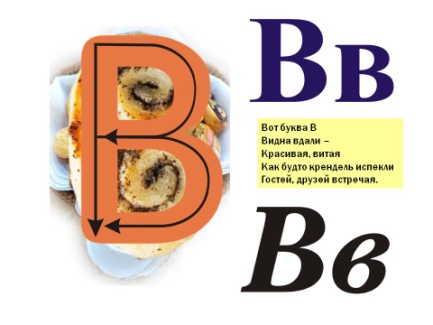 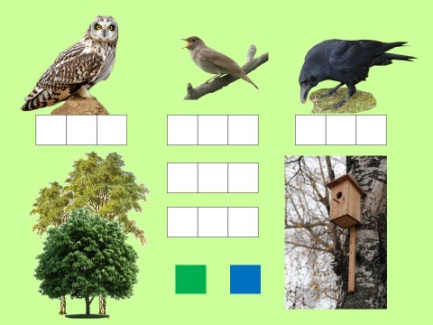 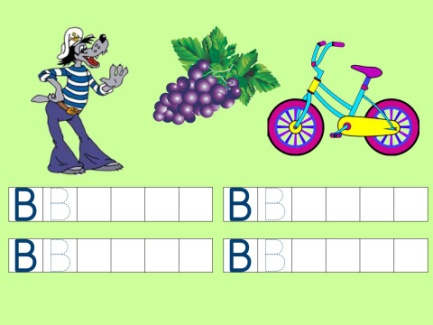 ЗВУК И БУКВА «О»
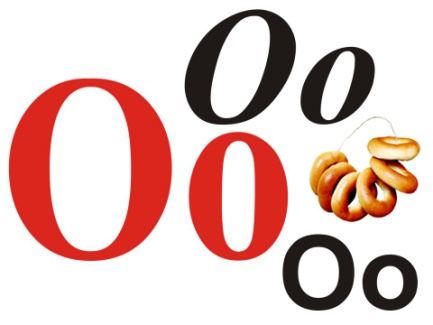 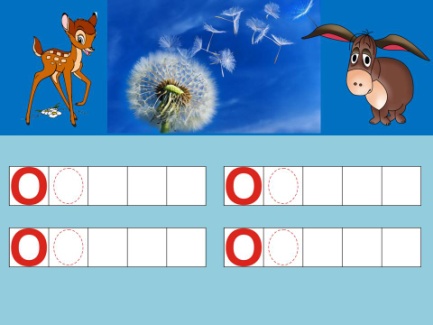 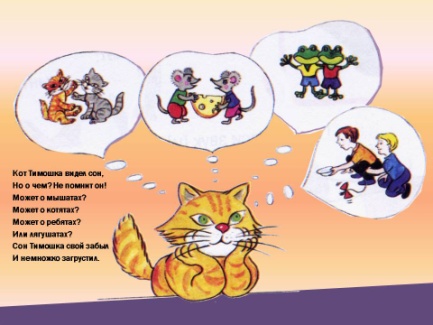 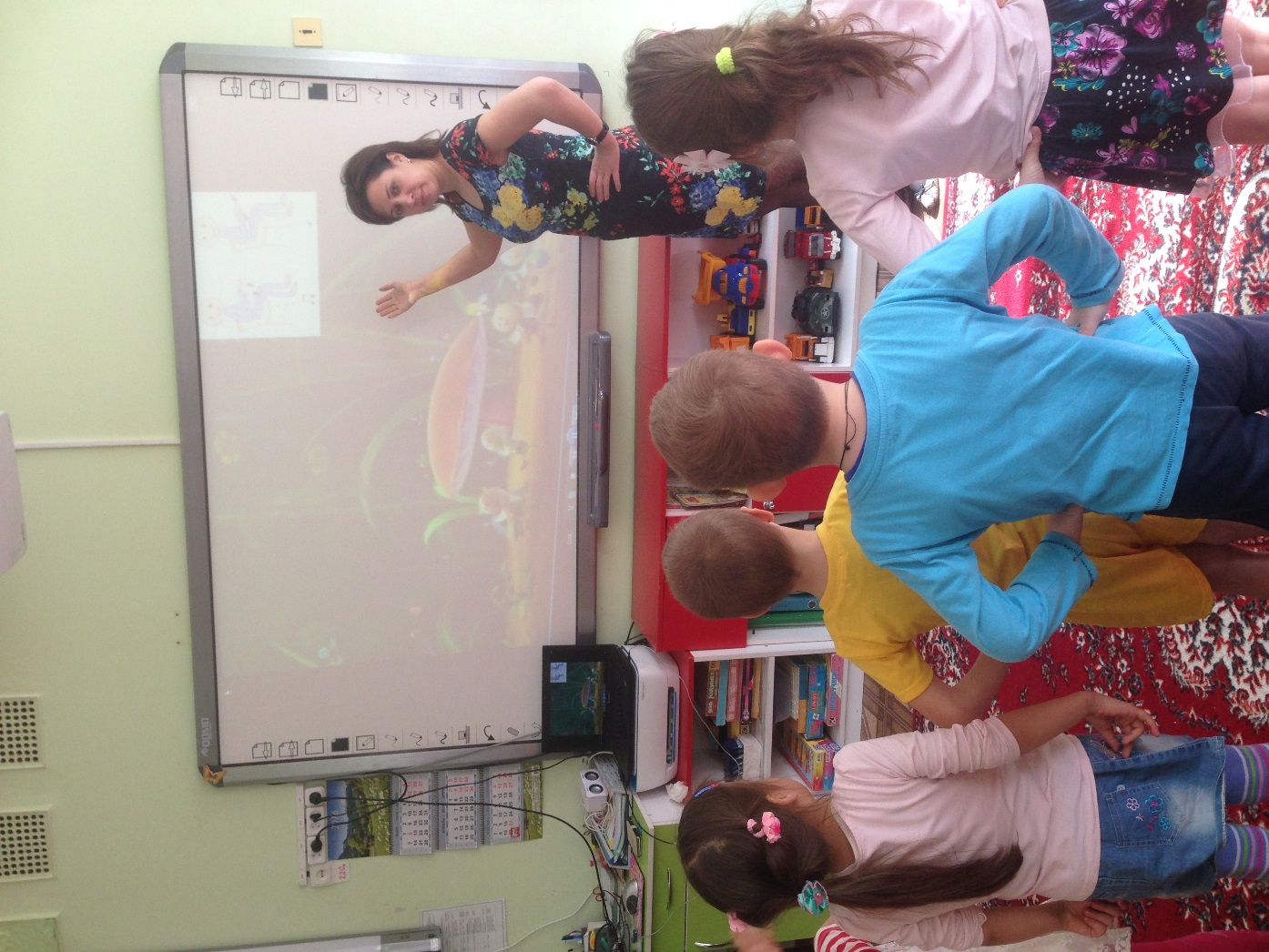 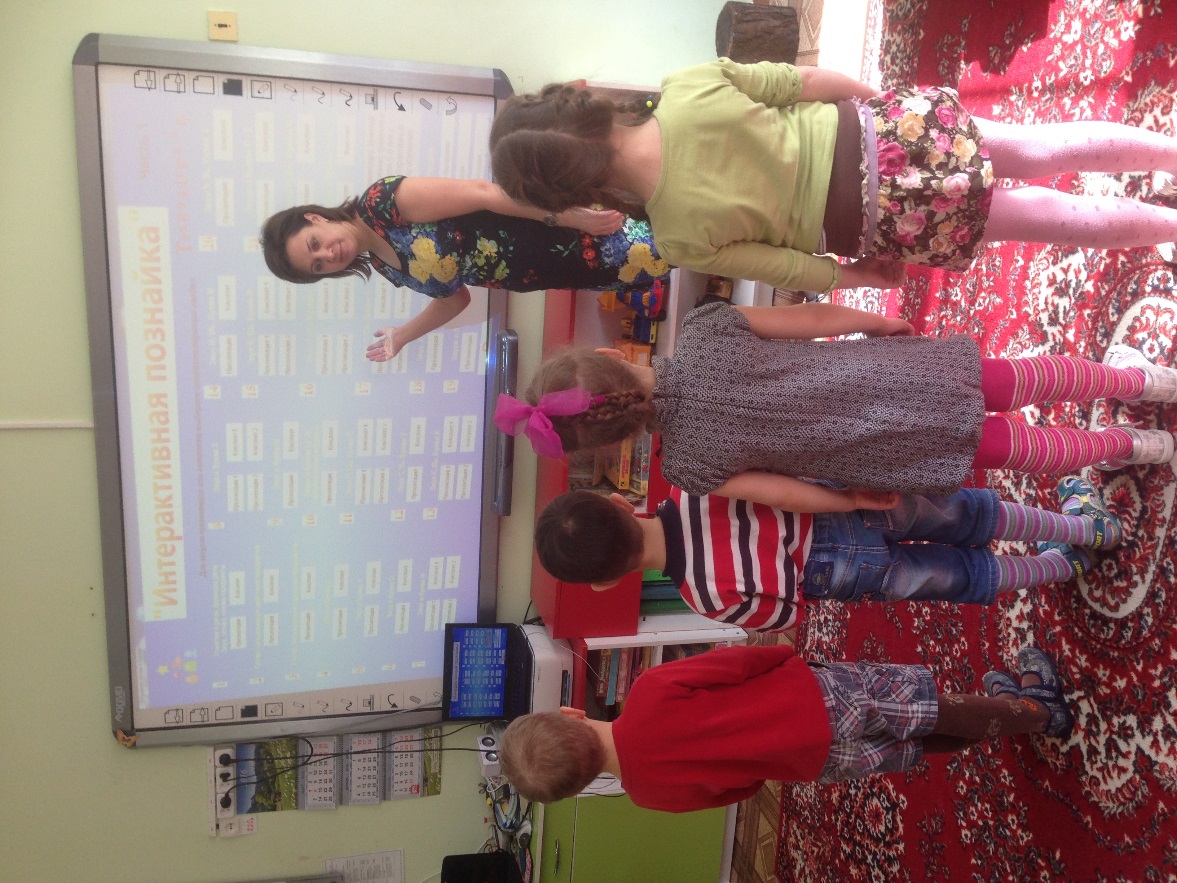 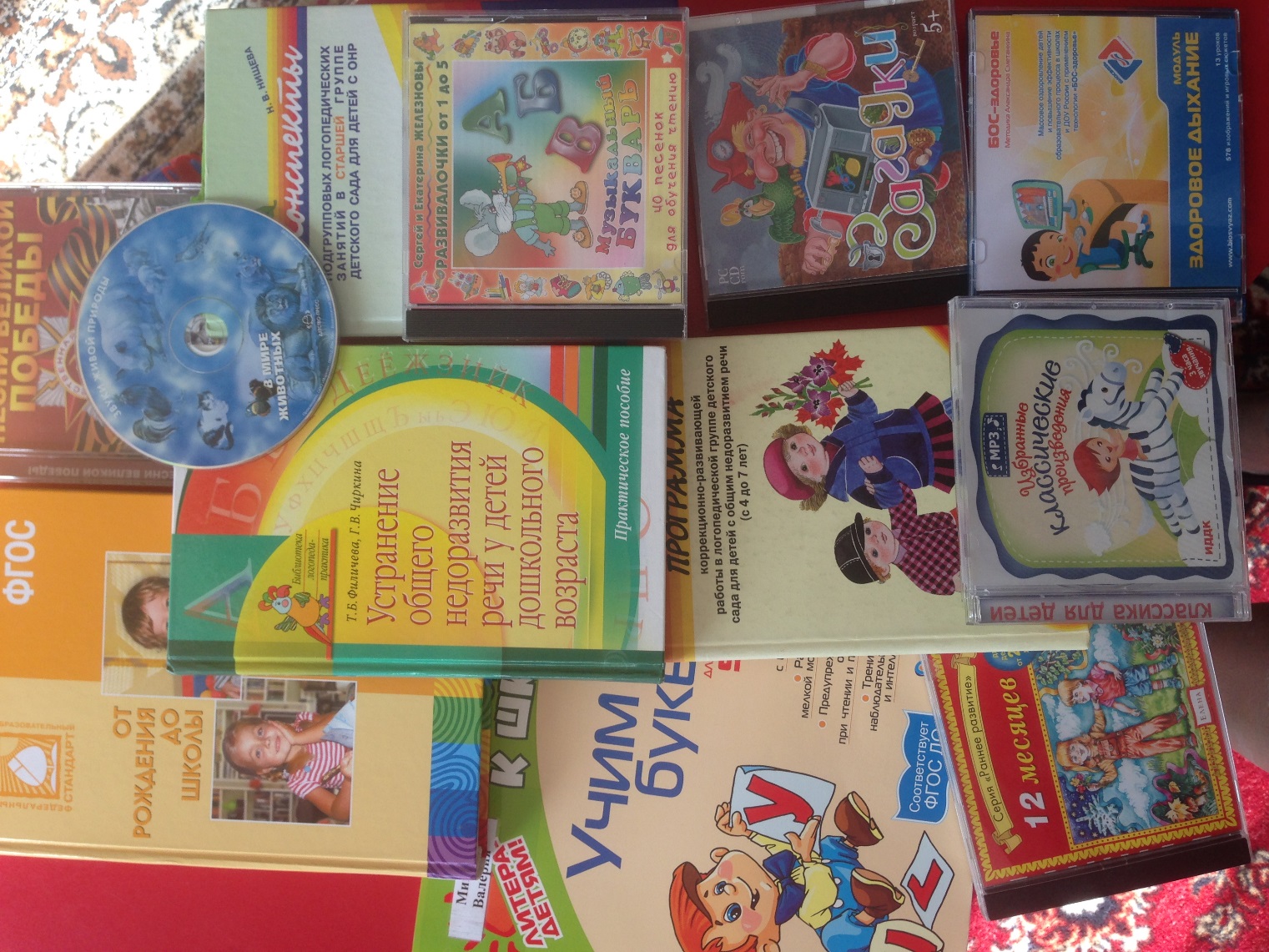 Благодарим за внимание!